Database Management Systems
Chapter 4
Queries
1
Objectives
Why do you need a query language?
What are the main tasks of a query language?
What business questions can be answered with the basic SQL SELECT command?
What is the basic structure of a query?
What tables and columns are used in the Pet Store?
How do you write queries for a specific DBMS?
How do you create a basic query?
What types of computations can be performed in SQL?
How do you compute subtotals?
How do you use multiple tables in a query?
How do you query XML data with XQuery?
How do you search long text with regular expressions?
2
Why do we Need Queries
Natural languages (English) are too vague
With complex questions, it can be hard to verify that the question was interpreted correctly, and that the answer we received is truly correct.
Consider the question:  Who are our best customers?
We need a query system with more structure
We need a standardized system so users and developers can learn one method that works on any (most) systems.
Query By Example (QBE)
SQL
3
Four Questions to Create a Query
What output do you want to see?
What do you already know (or what constraints are given)?
What tables are involved?
How are the tables joined together?
4
[Speaker Notes: Four questions to create a query. Every query is built by asking these four questions.]
Example: Column Filter
SELECT EmployeeID, LastName, Phone
FROM Employee;
EmployeeID	LastName	Phone
1	Reeves	402-146-7714
2	Gibson	919-245-0526
3	Reasoner	413-414-8275
4	Hopkins	412-524-9814
5	James	407-026-6653
6	Eaton	906-446-7957
7	Farris	615-891-5545
8	Carpenter	215-545-8897
9	O'Connor	203-170-0146
10	Shields	304-607-9081
11	Smith	860-333-9872
5
Example: Row Filter
SELECT EmployeeID, LastName, Phone, EmployeeLevel
FROM Employee
WHERE EmployeeLevel=3;
EmployeeID	LastName	Phone	EmployeeLevel
4	Hopkins	412-524-9814	3
5	James	407-026-6653	3
7	Farris	615-891-5545	3
And conditions tighten the filter and reduce the number of rows that meet all conditions.

Or conditions broaden the filter because rows can match any of the multiple conditions.
6
Joining Tables
Sales
Customer
SaleID
SaleDate
CustomerID
CustomerID
LastName
FirstName
Phone
7
[Speaker Notes: Joining tables. A join causes a lookup to match rows across the tables.]
Cross Join (Bad)
Sales
Customer
SaleID
SaleDate
CustomerID
CustomerID
LastName
FirstName
Phone
8
8 more rows
[Speaker Notes: Cross join. With no join condition, the DBMS performs a cross join and matches every row in the first table to every row in the second table, often leading to millions of rows in the result. Be sure to specify a join condition and stay away from cross joins.]
Tables
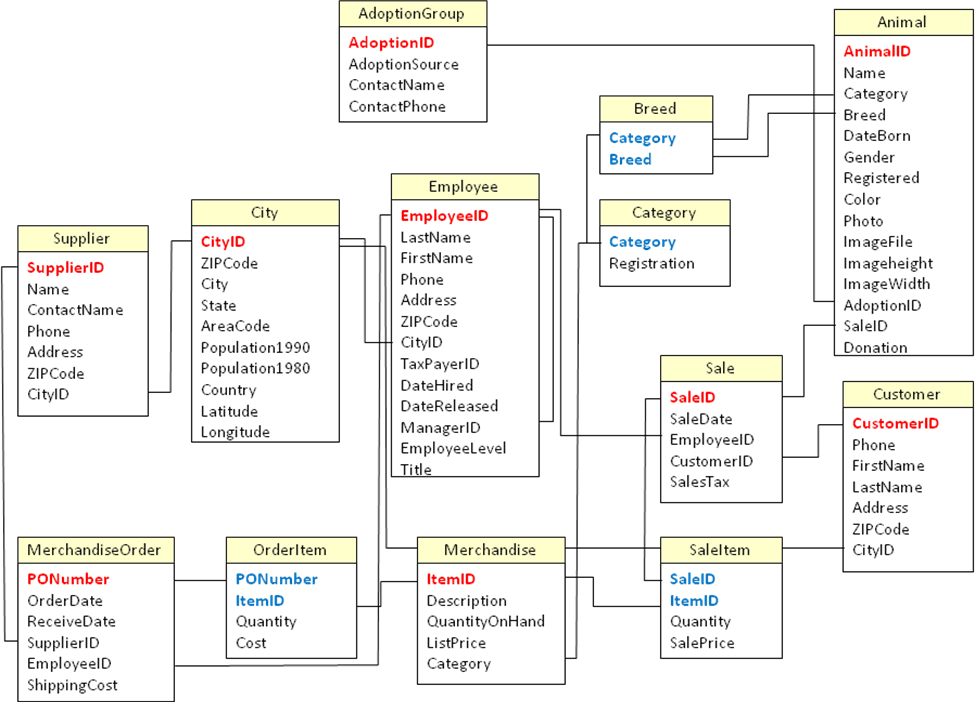 9
[Speaker Notes: Tables for the Pet Store database. Notice that animals and merchandise are similar, but they are treated separately.]
Organization
Single table
Constraints
Computations
Groups/Subtotals
Multiple Tables
10
Sample Questions
11
[Speaker Notes: Sample questions for the Pet Store. Most of these are easier since they involve only one table. They represent typical questions that a manager or customer might ask.]
Query By Example & SQL
Query04_Fig08
Animal
AnimalID
Name
Category
Breed
DateBorn
Gender
Which animals were born after August 1?
Note that Access uses # instead of quotes.
#01-Aug-2013#
SELECT	AnimalID, Name, Category, Breed
FROM	Animal
WHERE	DateBorn > ’01-Aug-2013’;
12
[Speaker Notes: Sample query shown in QBE and SQL. Since there is only one table, only three questions need to be answered: What tables? What conditions? What do you want to see?]
Basic SQL SELECT
SELECT	columns	What do you want to see?
FROM	tables	What tables are involved?
JOIN	conditions	How are the tables joined?
WHERE	criteria	What are the constraints?
13
[Speaker Notes: The basic SQL SELECT command matches the four questions you need to create a query. The uppercase letters are used in this text to highlight the SQL keywords. They can also be typed in lowercase.]
ORDER BY
SELECT	columns
FROM	tables
JOIN	join columns
WHERE	conditions
ORDER BY	columns (ASC DESC)
Name	Category	Breed
Cathy	Bird	African Grey
	Bird	Canary
Debbie	Bird	Cockatiel
	Bird	Cockatiel
Terry	Bird	Lovebird
	Bird	Other
Charles	Bird	Parakeet
Curtis	Bird	Parakeet
Ruby	Bird	Parakeet
Sandy	Bird	Parrot
Hoyt	Bird	Parrot
	Bird	Parrot
Animal
SELECT Name, Category, Breed
FROM Animal
ORDER BY Category, Breed;
AnimalID
Name
Category
Breed
DateBorn
Gender
14
[Speaker Notes: The ORDER BY clause sorts the output rows. The default is to sort in ascending order, adding the keyword DESC after a column name results in a descending sort. When columns like Category contain duplicate data, use a second column (e.g., Breed) to sort the rows within each category.]
DISTINCT
SELECT Category
  FROM Animal;
SELECT DISTINCT Category
  FROM Animal;
Category
Fish	
Dog	
Fish	
Cat	
Cat	
Dog	
Fish	
Dog	
Dog	
Dog	
Fish	
Cat	
Dog	
. . .
Category
Bird	
Cat	
Dog	
Fish	
Mammal	
Reptile	
Spider
15
[Speaker Notes: The DISTINCT keyword eliminates duplicate rows of the output. Without it the animal category is listed for every animal in the database.]
Constraints:  And
Query04_Fig12
Animal
AnimalID
Name
Category
Breed
DateBorn
Gender
Which dogs have a donation amount greater than $250?.
SELECT	AnimalID, Category, DateBorn
FROM	Animal
WHERE	Category=N’Dog’ AND Donation>250;
Note the use of N’…’ for Unicode (National) text.
16
[Speaker Notes: Boolean algebra. An example of two conditions connected by AND.  QBE uses an AND connector for all conditions listed on the same row.]
Pattern Matching
Query04_Fig13
Animal
AnimalID
Name
Category
Breed
DateBorn
Gender
Which cats have black in their color?
SELECT	AnimalID, Name, Category, Color
FROM	Animal
WHERE	Category=N’Cat’ AND Color LIKE N‘%Black%’;
17
[Speaker Notes: Pattern matching. The percent sign matches any characters, so if the word Black appears anywhere in the Color column the LIKE condition is true.]
Boolean Algebra
a = 3
b = -1
c = 2
And:	Both must be true.
Or:	Either one is true.
Not:	Reverse the value.
(a > 4) And (b < 0)
F
T
F
(a > 4) Or (b < 0)
F
T
T
NOT (b < 0)
T
F
18
[Speaker Notes: A truth table shows the difference between AND and OR. Both clauses must be true when connected by AND. Only one clause needs to be true when clauses are connected by OR.

Boolean algebra examples. Evaluate each clause separately. Then evaluate the connector. The NOT operator reverses the truth value.]
Boolean Algebra
The result is affected by the order 
of the operations.
Parentheses indicate that an
operation should be performed first.
With no parentheses, operations are
performed left-to-right.
a = 3
b = -1
c = 2
( (a > 4) AND (b < 0) ) OR (c > 1)
F
T
T
F
T
T
(a > 4) AND ( (b < 0) OR (c > 1) )
F
T
T
Always use parentheses,
so other people can read
and understand your query.
F
T
F
19
[Speaker Notes: Boolean algebra mixing AND and OR operators. The result changes depending on which operator is applied first. You must set the order of evaluation with parentheses. Innermost clauses are evaluated first.]
DeMorgan’s Law Example
Query04_Fig17
Animal
AnimalID
Name
Category
Breed
DateBorn
Gender
Customer:	"I want to look at a cat, but I don’t want any cats that are registered or that have red in their color."
SELECT AnimalID, Category, Registered, Color
FROM Animal
WHERE (Category=N‘Cat’) AND
	NOT ((Registered is NOT NULL) 
			OR (Color LIKE N‘%Red%’));
20
[Speaker Notes: Sample problem with negation. Customer knows what he or she does not want. SQL can use NOT, but you should use DeMorgan’s law to negate the Registered and Color statements.]
DeMorgan’s Law
Negation of clauses
Not (A   And   B) becomes Not A  Or  Not B
Not (A   Or   B) becomes Not A   And   Not B
Registered=ASCF
Color=Black
NOT ((Registered is NOT NULL) OR (Color LIKE ‘%Red%’))
T
F
or
T
not
F
(Registered is NULL) AND NOT (Color LIKE ‘%Red%’)
F
F
not
and
T
F
21
[Speaker Notes: DeMorgan’s law. Compound statements are negated by reversing each item and swapping the connector (AND for OR). Use truth tables to evaluate the examples.]
Conditions: And, Or
Query04_Fig19
Animal
AnimalID
Name
Category
Breed
DateBorn
Gender
List all dogs who are male and registered or who were born before 6/1/2013 and have white in their color.
SELECT AnimalID, Category, Gender, Registered, DateBorn, Color
FROM Animal
WHERE (( Category=N‘Dog’) AND
		( ( (Gender=N‘Male’) AND (Registered Is Not Null) ) OR 
		  ( (DateBorn<’01-Jun-2013’) AND (Color Like N‘%White%’) ) ) );
22
[Speaker Notes: Boolean criteria—mixing AND and OR. Notice the use of parentheses in SQL to ensure the clauses are interpreted in the right order. Also note that QBE required duplicating the condition for “Dog” in both rows.]
Useful Where Conditions
23
[Speaker Notes: Common comparisons used in the WHERE clause. The BETWEEN clause is useful for dates but can be used for any type of data.]
Oracle Views: SQL Developer
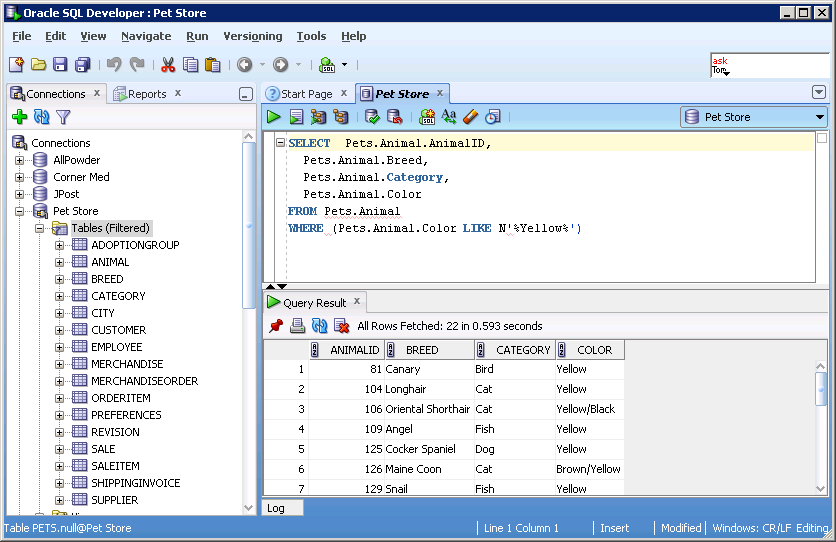 24
Oracle Views and SQL
CREATE VIEW Pets.Example AS
SELECT	Pets.Animal.AnimalID,
	Pets.Animal.Breed,
	Pets.Animal.Category,
	Pets.Animal.Color
FROM Pets.Animal
WHERE (Pets.Animal.Color LIKE N‘%Yellow%’)
The CREATE VIEW command saves it with the specified name.
25
SQL Server: Management Studio
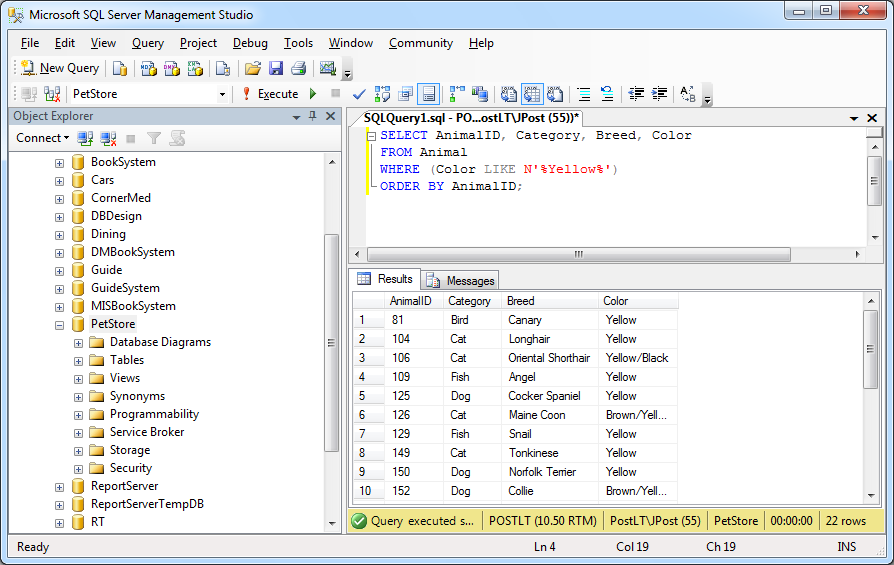 26
SQL Server Query Designer
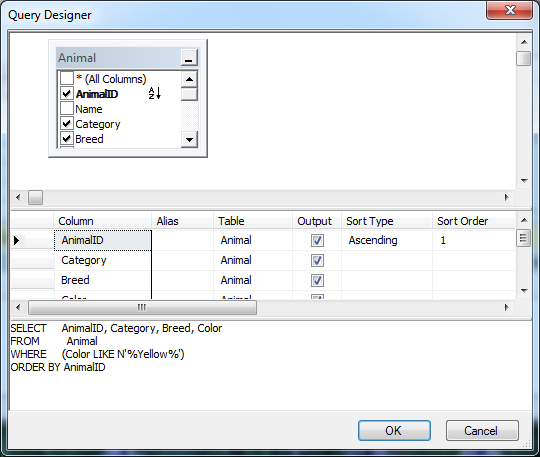 27
Simple Computations
Query04_Fig22
SaleItem(SaleID, ItemID, SalePrice, Quantity)
Select SaleID, ItemID, SalePrice, Quantity, SalePrice*Quantity As Extended
From SaleItem;
SaleID	ItemID	Price	Quantity	Extended
24	25	2.70	3	8.10
24	26	  5.40	2	10.80
24	27	  31.50	1	31.50
Basic computations (+ - * /) can be performed on numeric data.
The new display column should be given a meaningful name.
28
[Speaker Notes: Computations. Basic computations (+ - * /) can be performed on numeric data in a query. The new display column should be given a meaningful name.]
Computations:  Aggregation--Avg
Query04_Fig23
What is the average donation for all animals?
Animal
Sum
Avg
Min
Max
Count
StDev or StdDev
Var
AnimalID
Name
Category
Donation
SELECT Avg(Donation) AS AvgOfDonation
FROM Animal;
29
[Speaker Notes: Aggregation functions. Sample query in QBE and SQL to answer: What is the average sale price for all animals? Note that with Microsoft Access you have to click the summation button on the toolbar () to display the Total line on the QBE grid.]
Computations (Math Operators)
Query04_Fig24
OrderItem
SELECT Sum(Quantity*Cost) AS OrderTotal
FROM OrderItem
WHERE (PONumber=22);
PONumber
ItemID
Quantity
Cost
OrderTotal
1798.28
What is the total value of the order for PONumber 22?
Use any common math operators on numeric data.
Operate on data in one row at a time.
30
[Speaker Notes: Computations. Row-by-row computations (Quantity*Cost) can be performed within an aggregation function (Sum), but only the final total will be displayed in the result.]
SQL Differences
31
[Speaker Notes: Differences in SQL functions.  This table shows some of the differences that are commonly encountered when working with these database systems. Queries are often used to perform basic computations, but the syntax for handling these computations depends on the specific DBMS.]
Subtotals (Where)
Query04_Fig24a
Animal
AnimalID
Name
Category
Breed
DateBorn
Gender
SELECT	Count(AnimalID) AS CountOfAnimalID
FROM	Animal
WHERE	(Category = N‘Cat’);
How many cats are in the Animal list?
32
Groups and Subtotals
Query04_Fig26
Animal
AnimalID
Name
Category
Breed
DateBorn
Gender
Category	CountOfAnimalID
Dog	100
Cat	47
Bird	15
Fish	14
Reptile	6
Mammal	6
Spider	3
SELECT	Category, Count(AnimalID) AS CountOfAnimalID
FROM	Animal
GROUP BY	Category
ORDER BY	Count(AnimalID) DESC;
Count the number of animals in each category.
You could type in each WHERE clause, but that is slow.
And you would have to know all of the Category values.
33
[Speaker Notes: GROUP BY computes subtotals and counts for each type of animal. This approach is much more efficient than trying to create a WHERE clause for each type of animal. To convert business questions to SQL, watch for phrases such as by or for each which usually signify the use of the GROUP BY clause.]
Conditions on Totals (Having)
Query04_Fig27
Animal
AnimalID
Name
Category
Breed
DateBorn
Gender
Category	CountOfAnimalID
Dog	100
Cat	47
Bird	15
Fish	14
Count number of Animals in each Category, but only list them if more than 10.
SELECT	Category, Count(AnimalID) AS CountOfAnimalID
FROM	Animal
GROUP BY	Category
HAVING	Count(AnimalID) > 10
ORDER BY	Count(AnimalID) DESC;
34
[Speaker Notes: Limiting the output with a HAVING clause. The GROUP BY clause with the Count function provides a count of the number of animals in each category. The HAVING clause restricts the output to only those categories having more than 10 animals.]
Where (Detail) v Having (Group)
Query04_Fig28
Animal
AnimalID
Name
Category
Breed
DateBorn
Gender
Category	CountOfAnimalID
Dog	30
Cat	18
Count Animals born after 6/1/2013 in each Category, but only list Category if more than 10.
SELECT	Category, Count(AnimalID) AS CountOfAnimalID
FROM	Animal
WHERE	DateBorn > ’01-Jun-2013’
GROUP BY	Category
HAVING	Count(AnimalID) > 10
ORDER BY	Count(AnimalID) DESC;
35
[Speaker Notes: WHERE versus HAVING. Count the animals born after June 1, 2007, in each category, but list the category only if it has more than 10 of these animals. The WHERE clause first determines whether each row will be used in the computation. The GROUP BY clause produces the total count for each category. The HAVING clause restricts the output to only those categories with more than 10 animals.]
Multiple Tables (Intro & Distinct)
Query04_Fig29
Sale
CustomerID
6
8
14
19
22
24
28
36
37
38
39
42
50
57
58
63
74
80
90
SaleID
SaleDate
EmployeeID
CustomerID
SalesTax
List the CustomerID of everyone who bought something between 01-Apr-2013 and 31-May-2013.
SELECT DISTINCT CustomerID
FROM Sale
WHERE (SaleDate Between ’01-Apr-2013’ 
	And ’31-May-2013’)
ORDER BY CustomerID;
36
[Speaker Notes: List the CustomerID of everyone who bought something between April 1, 2007 and May 31, 2007. Most people would prefer to see the name and address of the customer—those attributes are in the Customer table.]
Joining Tables
Query04_Fig30
Sale
Customer
CustomerID	LastName
22	Adkins
57	Carter
38	Franklin
42	Froedge
63	Grimes
74	Hinton
36	Holland
6	Hopkins
50	Lee
58	McCain
…
SaleID
SaleDate
EmployeeID
CustomerID
CustomerID
Phone
FirstName
LastName
SELECT DISTINCT Sale.CustomerID, Customer.LastName
FROM Customer
INNER JOIN Sale ON Customer.CustomerID = Sale.CustomerID
WHERE (SaleDate Between ’01-Apr-2013’ And ’31-May-2013’)
ORDER BY Customer.LastName;
List LastNames of Customers who bought between 4/1/2013 and 5/31/2013.
37
[Speaker Notes: Joining tables causes the rows to be matched based on the columns in the JOIN statement. You can then use data from either table. The business question is, List the last name of customers who bought something between April 1, 2007, and May 31, 2007.]
SQL JOIN
FROM table1
INNER JOIN table2
ON table1.column = table2.column
SQL 92/Current syntax
FROM table1, table2
WHERE table1.column = table2.column
SQL 89 syntax (Oracle)
FROM table1, table2
JOIN table1.column = table2.column
Informal syntax
38
[Speaker Notes: SQL 92 and SQL 89 syntax to join tables. The informal syntax cannot be used with a DBMS, but it is easier to read when you need to combine many tables.

Joining multiple tables. With SQL 92 syntax, first join two tables within parentheses and  then add a table and its JOIN condition. When you want to focus on the tables being joined, use the easier notation—just remember that it must be converted to SQL 92 syntax for the computer to understand it.]
Syntax for Three Tables
SQL ‘92 syntax to join three tables
FROM Table1
	INNER JOIN Table2 
		ON Table2.ColA = Table3.ColA
	INNER JOIN Table3
		ON Table1.ColB = Table2.ColB
Easier notation, but not correct syntax
FROM Table1, Table2, Table3
JOIN	Table1.ColB = Table2.ColB
	Table2.ColA = Table3.ColA
39
Query04_Fig32
Multiple Tables (Many)
Animal
Sale
Customer
AnimalID
Name
Category
SaleID
SaleID
SaleDate
EmployeeID
CustomerID
CustomerID
Phone
FirstName
LastName
SELECT Customer.LastName, Customer.Phone
FROM Customer 
INNER JOIN Sale ON Customer.CustomerID=Sale.CustomerID
INNER JOIN Animal ON Sale.SaleID=Animal.SaleID
WHERE ((Animal.Category=N‘Cat’) AND (Animal.Registered Is Not Null)
 AND (Color Like N‘%White%’)  AND (SaleDate Between ’01-Jun-2013’ And ’31-Dec-2013’));
List the Last Name and Phone of anyone who adopted a registered White cat between 6/1/2013 and 12/31/2013.
40
[Speaker Notes: Joining multiple tables. QBE makes joining multiple tables relatively easy—just connect the tables with a line. With SQL, just start with two tables and expand outward; for example, start with (Animal INNER JOIN SaleAnimal ON Animal.AnimalID = SaleAnimal.AnimalID), and then add a third table (Sale) with its JOIN.]
Oracle
SELECT lastname, phone
FROM customer inner join sale ON customer.customerid = sale.customerid
INNER JOIN saleanimal ONsale.saleid = saleanimal.saleid
INNER JOIN animal ONsaleanimal.animalid = animal.animalid
WHERE (category = N'Cat') and (Registered is not null) 
  AND (color like N'%White%')
  AND (saledate between '01-Jun-2013' and '31-Dec-2013')
 ;
41
Building a Query
List the Last Name and Phone of anyone who bought a registered White cat between 6/1/10 and 12/31/10.
Identify the tables involved.
Look at the columns you want to see.
LastName, Phone: Customer
Look at the columns used in the constraints.
Registered, Color, Category: Animal
Sale Date: Sale
Find connector tables.
To connect Animal to Sale: SaleAnimal
Select the desired columns and test the query.
Enter the constraints.
Set Order By columns.
Add Group By columns.
Add summary computations to the SELECT statement.
42
Joining Tables (Hints)
Build Relationships First
Drag and drop
From one side to many side
Avoid multiple ties between tables
SQL
FROM Table1
INNER JOIN Table2
ON Table1.ColA = Table2.ColB
Join columns are often keys, but they can be any columns--as long as the domains (types of data) match.
Multiple Tables
FROM (Table1
INNER JOIN Table2
ON T1.ColA = T2.ColB )
   INNER JOIN Table3
   ON T3.ColC = T3.ColD
Shorter Notation
FROM T1, T2, T3
JOIN  T1.ColA = T2.ColB
          T1.ColC = T3.ColD
Shorter Notation is not correct syntax, but it is easier to write.
43
Tables with Multiple Joins
Potential problem with three or more tables.
Access uses predefined relationships to automatically determine JOINs.
JOINS might loop.
Most queries will not work with loops.
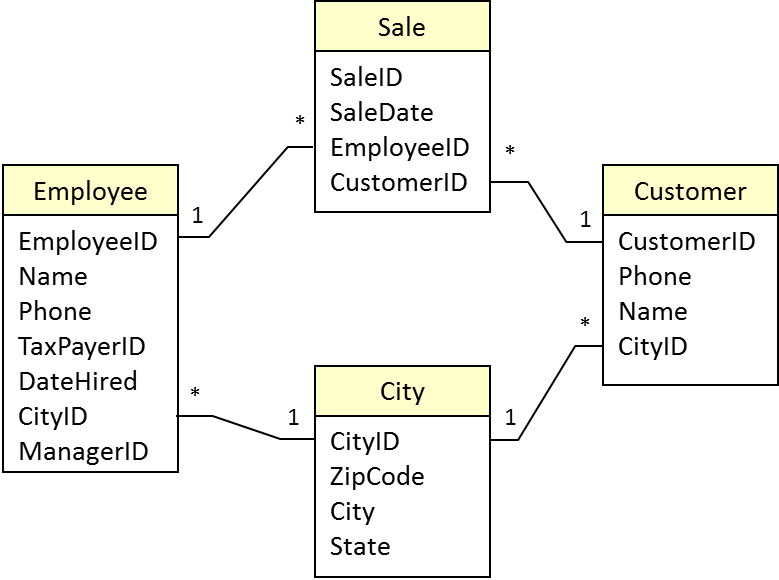 A query with these four tables with four JOINS would only return rows where the Employee had the same CityID as the Customer. If you only need the Customer city, just delete the JOIN between Employee and City. If you want both cities, add the City table again as a fifth table.
44
[Speaker Notes: A query with these four tables with four JOINS would return only rows where the Employee had the same CityID as the Supplier. If you need only the supplier city, just delete the JOIN between Employee and CityID. If you want both cities, add a second copy of the City table as a fifth table.]
Table Alias
Query04_Fig35
City
Customer
Sale
Employee
City_1
CityID
ZipCode
City
State
CustomerID
Phone
Name
CityID
SaleID
SaleDate
EmployeeID
CustomerID
EmployeeID
LastName
ZipCode
CityID
CityID
ZipCode
City
State
SELECT Customer.CustomerID, Customer.CityID, City.City, Sale.EmployeeID, Employee.LastName, Employee.CityID, City_1.City
FROM (City INNER JOIN (Customer INNER JOIN (Employee INNER JOIN Sale ON Employee.EmployeeID = Sale.EmployeeID) ON Customer.CustomerID = Sale.CustomerID) ON City.CityID = Customer.CityID) INNER JOIN City AS City_1 ON Employee.CityID = City_1.CityID;
CID	Customer.CityID	City.City	EID	LastName	Employee.CityID	City_1.City
15	11013	Galveston	1	Reeves	11060	Lackland AFB
53	11559	Beaver Dam	2	Gibson	9146	Roanoke Rapids
38	11701	Laramie	3	Reasoner	8313	Springfield
66	7935	Danville	8	Carpenter	10592	Philadelphia
5	9175	Fargo	3	Reasoner	8313	Springfield
45
[Speaker Notes: Table alias. The City table is used twice. The second time, it is given the alias City2 and treated as a separate table. Hence, different cities can be retrieved for Supplier and for Employee.]
Saved Query: Create View
Save a query
Faster: only enter once
Faster: only analyze once
Any SELECT statement
Can use the View within other SQL queries.
CREATE VIEW Kittens AS
SELECT *
FROM Animal
WHERE (Category = N‘Cat’) AND (Today - DateBorn < 180);
SELECT Avg(ListPrice)
FROM Kittens
WHERE (Color LIKE N‘%Black%’);
46
[Speaker Notes: Views. Views are saved queries that can be run at any time. They improve performance because they have to be entered only once, and the DBMS has to analyze them only once.

Queries based on views. Views can be used within other queries.]
Updateable Views
Query04_Fig38
SaleItem(SaleID, ItemID, Quantity)
Merchandise(ItemID, Description)
SaleLine(SaleID, ItemID, Description, Quantity)
To be updateable, a view must focus on one primary table. (OrderItem)
Goal is to change data in only one table. (OrderItem)
Data can be displayed from other tables. (Item)
Never include or attempt to change primary keys from more than one table. (Item.ItemID)
47
[Speaker Notes: Updatable view. The OrderLine view is designed to change data in only one table (OrderItem). The Description from the Item table is used for display to help the user verify that the ItemID was entered correctly.]
Non Updateable View
Query04_Fig37
SaleItem(SaleID, ItemID, Quantity)
Merchandise(ItemID, Description)
121	57	3
121	82	2
122	57	1
57	Cat food
58	Dog food
59	Bird food
SaleLine(SaleID, Item.ItemID, Description, Quantity)
121	57	Cat food	3
121	82	Bird feeder	2
122	57	Cat food	1
32
If you attempt to change the Item.ItemID in the OrderLineView:
	You will simply change the primary key value in the Item table.
	It will not add a new row to the OrderItem table.
48
[Speaker Notes: Nonupdatable view. Do not mix primary keys from different tables. If this view works at all, it will not do what you want. If you try to change the ItemID from 57 to 32, you will only change the ItemID of cat food. You will not be able to enter new data into the OrderItem table.]
Simple XML Example
<shipment>
<ShipID>1573</ShipID>
<ShipDate>15-May-2013</ShipDate>
<Items>
  <Item>
    <ItemID>15</ItemID>
    <Description>Leash</Description>
    <Quantity>20</Quantity>
    <Price>8.95</Price>
  </Item>
  <Item>
    <ItemID>32</ItemID>
    <Description>Collar</Description>
    <Quantity>25</Quantity>
    <Price>14.50</Price>
 </Item>
</Items>
</shipment>
49
XML Schema
<xsd:schema xmlns:xsd=“http://www.w3.org/2001/XMLSchema” >
  <xsd:element name=“shipment”>
    <xsd:complexType>
      <xsd:element name=“ShipID” minOccurs=“0” type=“xsd:int” />
      <xsd:element name=“ShipDate” minOccurs=“0” type=“xsd:date” />
      <xsd:sequence>
        <xsd:element ref=“Items” minOccurs=“0” maxOccurs=“unbounded” />
      </xsd:sequence>
    </xsd:complexType
  </xsd:element>
  <xsd:element name=“Items”>
    <xsd:complexType>
      <xsd:sequence>
        <xsd:element name=“ItemID” minOccurs=“0”  type=“xsd:int” />
        <xsd:element name=“Description” minOccurs=“0” />
        <xsd:element name=“Quantity” minOccurs=“0” type=“xsd:int” />
        <xsd:element name=“Price” minOccurs=“0” type=“xsd:double” />
      </xsd:sequence>
    </xsd:complexType>
  </xsd:element>
</xsd:schema>
50
SQL Server Example
CREATE TABLE ShippingInvoice (
	ShippingID int IDENTITY(1,1) NOT NULL,
	InvoiceDate date NULL,
	OrderID int NULL,
	Contents xml NULL,
 CONSTRAINT pk_ShippingInvoice PRIMARY KEY (ShippingID)
)
GO
INSERT INTO ShippingInvoice (InvoiceDate, OrderID, Contents)
VALUES (’19-May-2013’, 12, ‘
<shipment>
<ShipID>1573</ShipID>
<ShipDate>15-May-2013</ShipDate>
<Items>
  <Item><ItemID>15</ItemID><Description>Leash</Description>
    <Quantity>20</Quantity><Price>8.95</Price></Item>
  <Item><ItemID>32</ItemID><Description>Collar</Description>
    <Quantity>25</Quantity><Price>14.50</Price></Item>
  </Items>
</shipment>
‘);
51
Oracle Example
CREATE TABLE ShippingInvoice (
	ShippingID number NOT NULL,
	InvoiceDate date,
	OrderID number,
	xContents XMLType,
 CONSTRAINT pk_ShippingInvoice PRIMARY KEY (ShippingID)
);
INSERT INTO ShippingInvoice (ShippingID, InvoiceDate, OrderID, xContents)
VALUES (1, '19-May-2013', 12, '
<shipment>
<ShipID>1573</ShipID>
<ShipDate>15-May-2013</ShipDate>
<Items>
  <Item><ItemID>15</ItemID><Description>Leash</Description>
    <Quantity>20</Quantity><Price>8.95</Price></Item>
  <Item><ItemID>32</ItemID><Description>Collar</Description>
    <Quantity>25</Quantity><Price>14.50</Price></Item>
  </Items>
</shipment>
');
52
XQuery Example
SELECT Contents.query('shipment/Items') As ItemList
FROM ShippingInvoice
WHERE ShippingID=1;
<Items>
  <Item>
    <ItemID>15</ItemID>
    <Description>Leash</Description>
    <Quantity>20</Quantity>
    <Price>8.95</Price>
  </Item>
  <Item>
    <ItemID>32</ItemID>
    <Description>Collar</Description>
    <Quantity>25</Quantity>
    <Price>14.50</Price>
  </Item>
</Items>
Extract a portion of the XML document: The Items list.
53
XQuery in Oracle
select extract(xContents, '
   /shipment/Items
') As ListResult
from ShippingInvoice
where ShippingID=1;
54
XQuery Example with Comparison
SELECT Contents.query('
  /shipment/Items/Item[ItemID=15]
') As ItemList
FROM ShippingInvoice
WHERE ShippingID=1;
<Item>
  <ItemID>15</ItemID>
  <Description>Leash</Description>
  <Quantity>20</Quantity>
  <Price>8.95</Price>
</Item>
Find a node based on the value of an element. ItemID=15
(Could use multiple conditions.)
55
XQuery Return One Element
SELECT Contents.query('
  /shipment/Items/Item[ItemID=15]/Quantity
') As ItemList
FROM ShippingInvoice
WHERE ShippingID=1;
<Quantity>20</Quantity>
Return a single element from within a (found) node.
56
XQuery FLWOR
SELECT Contents.query('
  for $item in /shipment/Items/Item
    where $item/ItemID=15
  return data($item/Quantity)
') As ItemList
FROM ShippingInvoice
WHERE ShippingID=1;
20
FLWOR example:
for
let (not in SQL Server)
where
order by
return
It also supports if/then/else
57
Regular Expressions (RegEx)
Basic LIKE commands are limiting.

MySQL and Oracle (and others) have built-in functions to use RegEx for complex pattern matching.

SQL Server (2005 and above) can create a C# common-language runtime (CLR) function to implement regular expressions.
Oracle Functions:
Regexp_Count, Regexp_Instr, Regexp_Like, Regexp_Replace. 

Regexp_Like is used in the WHERE clause similar to an extended LIKE clause:
SELECT …
FROM …
WHERE Regexp_Like(testcolumn, ‘regexp pattern’);
58
SQL Server Setup
Start Visual Studio.
Open a New Project: Visual C#, Database, SQL Server: Visual C# SQL CLR Database Project.
Choose the Pet Store database.
Right-click the project name, Add, User Defined Function: RegexMatch.cs.
If using VS 2010, right-click project name, Properties. Change .NET version from 4.0 down to 3.5 (not the client). 
Modify or replace the function code (in the next figure).
Build then Build, Deploy.
In SQL Server Management Studio, open the database and enable CLR functions.
EXEC sp_configure 'show advanced options' , '1'; 
reconfigure; 
EXEC sp_configure 'clr enabled' , '1' ;
reconfigure; 
EXEC sp_configure 'show advanced options' , '0'; 
reconfigure;
59
C# RegexMatch Function
using System;
using System.Data;
using System.Data.SqlClient;
using System.Data.SqlTypes;
using System.Text.RegularExpressions;
using Microsoft.SqlServer.Server;

public partial class UserDefinedFunctions
{
    public static readonly RegexOptions Options =
    RegexOptions.IgnorePatternWhitespace |
    RegexOptions.Singleline;

    [Microsoft.SqlServer.Server.SqlFunction]
    public static SqlBoolean RegexMatch(
        SqlChars input, SqlString pattern)
    {
        Regex regex = new Regex( pattern.Value, Options );
        return regex.IsMatch( new string( input.Value ) );
    }
};
60
RegEx Simple Patterns
SELECT *
FROM Merchandise
WHERE dbo.RegexMatch(Description, N'Small') <> 0;
1	Dog Kennel-Small	11	45.00	Dog
5	Cat Bed-Small	36	25.00	Cat
32	Collar-Dog-Small	47	12.00	Dog
A simple string searches for that pattern (case-sensitive) anywhere in the Description text.
61
Groups of Characters
[a-z]		Match one lower-case letter.
[AEIOU]		Match one of the vowels.
[123]		Match one of the numbers.
[^0-9]		Match a character not a digit.

		^ is “not”
SELECT *
FROM Customer
WHERE dbo.RegexMatch(LastName, N'H[ai]ll') <> 0;
78   (505) 646-2748   Elaine   Hall …
Matches a customer last name of Hill or Hall.
62
RegEx Special Symbols
63
RegEx Repetition
*	Match zero or infinite of the pattern before the asterisk.
?	Match zero or one of the pattern before.
+	Match one or more of the pattern before.
SELECT *
FROM Merchandise
WHERE dbo.RegexMatch(Description, N'n*e')<>0;
>>>> Match any description that contains the letter “e”.
(Because the * means the n is optional.
SELECT *
FROM Merchandise
WHERE dbo.RegexMatch(Description, N'n+e')<>0;
>>>> Match any description that contains the letter “n” followed by any characters and then the letter “e”.
(Because the + means the n is required.
64
RegEx Exact Repetition
{#} such as {3}	Exact number of repetitions.

SELECT dbo.RegexMatch(N'123-45-6789', N'^\d{3}-\d{2}-\d{4}$' )

Pattern to test a U.S. Social Security Number. The string must begin with 3 digits, then a hyphen, then 2 digits, another hyphen, and end with exactly 4 digits. From MSDN article.
65
RegEx Groups of Characters
Parentheses create a group pattern:
(ab)+	matches ab or abab, but not acb.
(aa|bb)+	matches aa, or bbcc, but not abab.
Anything in parentheses is like an “AND” condition where the entire pattern must exist.

The vertical bar (|) is an “OR” condition where either pattern or both are tested to exist.
All of these patterns can be combined into long, complex patterns.
It can be difficult to read or debug patterns created by other people.
When you create patterns, document them!
66
SQL Syntax: ALTER TABLE
ALTER TABLE table
  ADD COLUMN column datatype (size)
  DROP COLUMN column
CREATE TABLE
See also:
DROP TABLE
67
SQL Syntax: COMMIT
COMMIT WORK
ROLLBACK
See also:
68
SQL Syntax: CREATE INDEX
CREATE [UNIQUE] INDEX index
ON table (column1, column2, … )
WITH {PRIMARY | DISALLOW NULL | IGNORE NULL}
CREATE TABLE
See also:
69
SQL Syntax: CREATE TABLE
CREATE TABLE table
(
   column1	datatype (size) [NOT NULL] [index1] ,
   column2	datatype (size) [NOT NULL] [index2], 
   … ,
   CONSTRAINT pkname PRIMARY KEY (column, …),
   CONSTRAINT fkname FOREIGN KEY (column)
	REFERENCES existing_table (key_column)
	ON DELETE CASCASDE
)
ALTER TABLE
See also:
DROP TABLE
70
SQL Syntax: CREATE VIEW
CREATE VIEW viewname AS
SELECT …
SELECT
See also:
71
SQL Syntax: DELETE
DELETE
FROM table
WHERE condition
DROP
See also:
72
SQL Syntax: DROP
DROP INDEX index ON table

DROP TABLE

DROP VIEW
DELETE
See also:
73
SQL Syntax: INSERT
INSERT INTO table (column1, column2, …)
VALUES (value1, value2, … )

INSERT INTO newtable (column1, column2, …)
SELECT …
SELECT
See also:
74
SQL Syntax: GRANT
GRANT privilege			privileges
ON object			ALL, ALTER, DELETE, INDEX,
TO user | PUBLIC		INSERT, SELECT, UPDATE
REVOKE
See also:
75
SQL Syntax: REVOKE
REVOKE privilege			privileges
ON object			 ALL, ALTER, DELETE, INDEX,
FROM user | PUBLIC		INSERT, SELECT, UPDATE
GRANT
See also:
76
SQL Syntax: ROLLBACK
SAVEPOINT savepoint		{optional}

ROLLBACK WORK
   TO savepoint
COMMIT
See also:
77
SQL Syntax: SELECT
SELECT DISTINCT table.column {AS alias} , . . .
FROM table/query
INNER JOIN table/query ON T1.ColA = T2.ColB
WHERE (condition)
GROUP BY column
HAVING (group condition)
ORDER BY table.column
{ UNION, INTERSECT, EXCEPT … }
78
SQL Syntax: SELECT INTO
SELECT column1, column2, … 
INTO newtable
FROM tables
WHERE condition
SELECT
See also:
79
SQL Syntax: UPDATE
UPDATE TABLE table
   SET column1 = value1, column2 = value2, … 
   WHERE condition
DELETE
See also:
80